ITCC Roadmap: Approach, Areas
pptPlex Section Divider
The slides after this divider will be grouped into a section and given the label you type above.  Feel free to move this slide to any position in the deck.
Project 3: ITCC Roadmap
Vladimir Alexiev, PhD, PMPOntotext & ICT Cluster
11 Mar 2011
BG-KR eGov Experts Workshop: Project 3: ITCC Roadmap
2
Initial ITCC Projects
Small "seed" projects to kick off ITCC
Collaborative effort
Effort distribution (underlined: project lead)
11 Mar 2011
BG-KR eGov Experts Workshop: Project 3: ITCC Roadmap
3
Project 3: ITCC Roadmap
Purpose: develop ITCC Activity Roadmap
Total project effort: 15 person/days
Planning period: 1 year (2011). Actually 9m
Preparing project pipeline for a further year (2012)
Target number of projects: 8
Project started: 10 Feb
11 Mar 2011
BG-KR eGov Experts Workshop: Project 3: ITCC Roadmap
4
Planned Approach
Collaborative development of project ideas
Using wiki (Confluence)
Pipe/funnel methodology:
Determine areas of interest
Long list of project ideas (target 24)
Short list of project fiches (target 16)
Final list of approved projects (target 8)
During each stage, project ideas are elaborated progressively
11 Mar 2011
BG-KR eGov Experts Workshop: Project 3: ITCC Roadmap
5
Collaboration using wiki
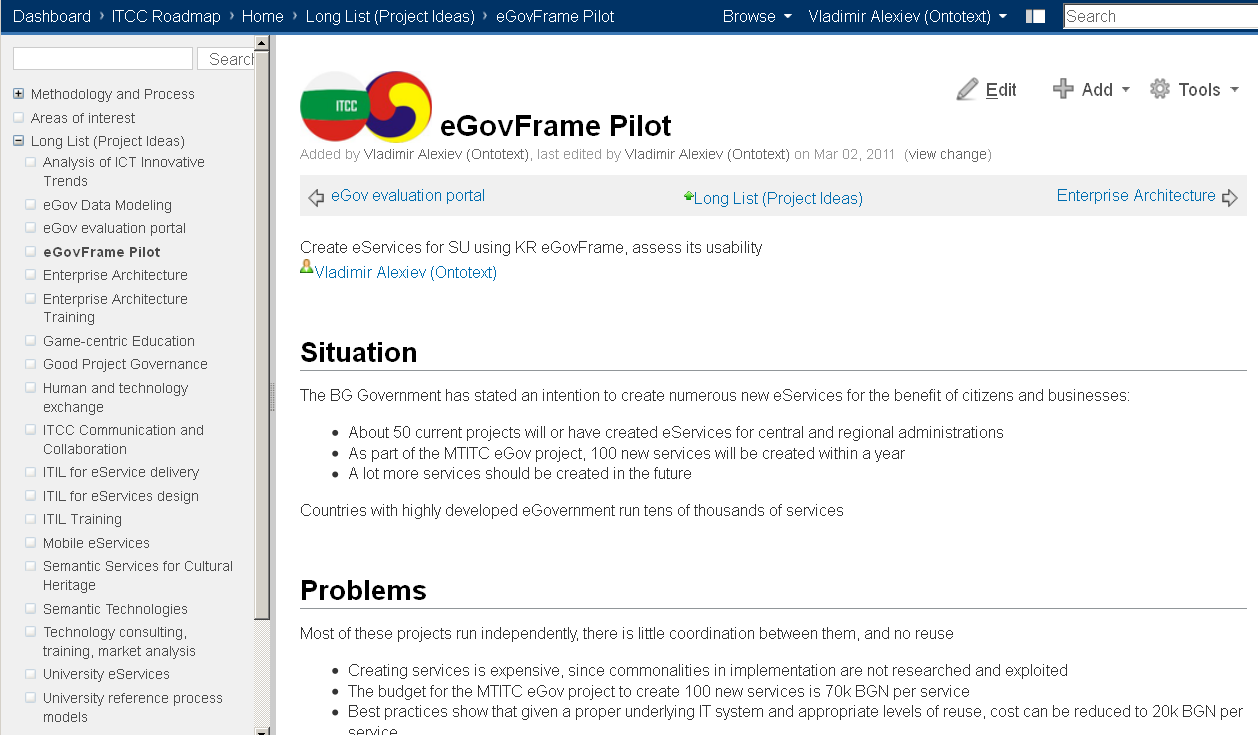 Website is built on the same platform and can be opened easily for collaboration by more experts!
11 Mar 2011
BG-KR eGov Experts Workshop: Project 3: ITCC Roadmap
6
Collaboration Process
Wiki enables broad participation and simultaneous gathering of data for many projects
Well-defined information templates are used to ensure comprehensive and consistent description
All information will be published in a final report using PDF export
Project 1 (eGov status overview) and Project 2 (development of KPI/criteria) provide important inputs for this project
11 Mar 2011
BG-KR eGov Experts Workshop: Project 3: ITCC Roadmap
7
Areas of Interest
Areas of interest to ITCC are implemented as tags (Confluence Labels)
Mark each project idea with all applicable tags
This allows various reports (e.g. projects per tag) and analyses (e.g. most popular tags, "tag cumulus")



Government input was missing 
Although government interest is the most important criterion to ensure usability of ITCC results
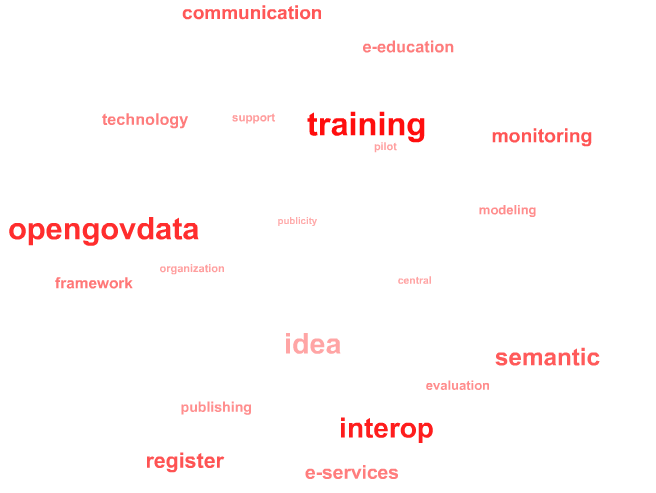 11 Mar 2011
BG-KR eGov Experts Workshop: Project 3: ITCC Roadmap
8
List of Areas
Sampling of the areas
Will be supplemented from ideas and updated
11 Mar 2011
BG-KR eGov Experts Workshop: Project 3: ITCC Roadmap
9
Project Ideas
pptPlex Section Divider
The slides after this divider will be grouped into a section and given the label you type above.  Feel free to move this slide to any position in the deck.
Project Ideas
11 Mar 2011
BG-KR eGov Experts Workshop: Project 3: ITCC Roadmap
11
Project Idea Grouping
Technology Projects
eGovFrame Pilot 
Mobile eServices 
University eServices 
University reference process models 
eGov Design
eGov Data Modeling 
Enterprise Architecture Training 
Enterprise Architecture 
Public Governance
eGov evaluation portal 
Good Project Governance 
IT Governance
ITIL for eService delivery 
ITIL for eServices design 
ITIL Training
Semantic Technologies, Innovation
Semantic Technologies 
Semantic Services for Cultural Heritage 
Consulting Activities
Analysis of ICT Innovative Trends 
Technology consulting, training, market analysis 
Supporting Activities
Human and technology exchange 
ITCC Communication and Collaboration 
Miscellaneous
Game-centric Education
11 Mar 2011
BG-KR eGov Experts Workshop: Project 3: ITCC Roadmap
12
Idea Description Format
Situation
What is the current situation in BG eGov relation to the idea's subject
Problems
What are the perceived problems
Needs
What needs and requirements the project should satisfy
Possible Approach
What could be possible project tasks and deliverables
11 Mar 2011
BG-KR eGov Experts Workshop: Project 3: ITCC Roadmap
13
Sample Project Idea
eGovFrame Pilot
Create eServices for SU using KR eGovFrame, assess its usability
Situation
The BG Government has stated an intention to create numerous new eServices for the benefit of citizens and businesses:
About 50 current projects will or have created eServices for central and regional administrations
As part of the MTITC eGov project, 100 new services will be created within a year
A lot more services should be created in the future
Countries with highly developed eGovernment run tens of thousands of services
11 Mar 2011
BG-KR eGov Experts Workshop: Project 3: ITCC Roadmap
14
Sample Project Idea (2)
Problems
Most of these projects run independently, there is little coordination between them, and no reuse
Creating services is expensive, since commonalities in implementation are not researched and exploited
The budget for the MTITC eGov project to create 100 new services is 70k BGN per service
Best practices show that given a proper underlying IT system and appropriate levels of reuse, cost can be reduced to 20k BGN per service
When services address related business functions (e.g. Civil registration in two regions) independently, this creates further problems: 
Usability: it is harder for the citizen to use the services since he needs to learn new paradigms every time
Interoperability: it is harder for the two administrations to exchange data
Open Source is not widely used in Bulgaria
11 Mar 2011
BG-KR eGov Experts Workshop: Project 3: ITCC Roadmap
15
Sample Project Idea (3)
Needs
There is need to create or adopt an eServices Technology Framework (ETF), which facilitates the creation of eServices.
Commonality of implementation will:
Set a standard for user interfaces
Improve usability by allowing ETF improvements to propagate to all eServices created with ETF
Facilitate real interoperability
Desired goals:
creating eServices should become an easy byproduct of creating any government IT system. The ETF should not be a hurdle for developers to overcome, but a delight to work with
the ETF should be open source, so it can be used and extended by government contractors collaboratively
11 Mar 2011
BG-KR eGov Experts Workshop: Project 3: ITCC Roadmap
16
Sample Project Idea (4)
Desired ETF Functionalities
Data modeling
Data persistence
Screen generation, based on an enriched data model, including GUI hints (e.g. size, position and widget used for each field)
Automatic online and offline data validation, based on XML Schema types and cross-field validation rules in the data model
Context-based error reporting (error is shown in a tooltip over the offending field)
Workflow and BPM functionality
Printing (PDF generation) of eService-related documents that are legally binding (Austrian best practice) and have typographic quality
Unified access to eServices through the eGov Portal, facilitating automatic service metering (usage metrics) and statistics
Working with eSignatures
Storing of Draft versions of documents
Document exchange through Unified System for Electronic Document Exchange (USEDE)
Etc, etc
11 Mar 2011
BG-KR eGov Experts Workshop: Project 3: ITCC Roadmap
17
Sample Project Idea (5)
Possible Approach
Research best practices, both technical (e.g. use of screen generation) and organizational (project execution, reuse): 
BG agencies that have created successful and highly used services (e.g. National Revenue Agency, Bulgarian Customs Agency, National Statistical Institute)
Other governments
Run a pilot project to adopt the KR eGovFrame, which NIA has promised to donate to BG 
Implement a couple of eServices for Sofia University (SU) using eGovFrame
Create an eGovFrame Assessment Report: ease of use, understandability, universality, cost of creating services, required additions to comply with BG eGov law
Future steps if the pilot is successful:
Adapt eGovFrame to BG legislation and extend it with BG-specific functions
Establish a center of excellence to facilitate the use of ETF, support developers, maintain and extend it
11 Mar 2011
BG-KR eGov Experts Workshop: Project 3: ITCC Roadmap
18
Selected Projects (1)
pptPlex Section Divider
The slides after this divider will be grouped into a section and given the label you type above.  Feel free to move this slide to any position in the deck.
Actual Approach
Due to time pressure, we skipped the short list
Project timeline:
Start: Feb 10 
Project ideas collected until: Mar 1, discussed: Mar 2
Ideas combined and selected: Mar 8
Roadmap to be approved by Steering Committee: Mar 11 & 12
Actual Numbers:
Ideas submitted: 19
Ideas combined and selected: 9
11 Mar 2011
BG-KR eGov Experts Workshop: Project 3: ITCC Roadmap
20
Selected Projects
1. Joint Projects
1.1 Semantic Web for eGov
1.2 eService Technology Framework adopting KR eGovFrame
1.3 eGov Best Practices research & recommendation
1.4 Analysis of ICT innovation trends
2. Technology and HR Exchange
2.1 Korea-Bulgaria ICT Forum
2.2 Students/Lecturers Exchange Programme
2.3 Provision of Korean Digital Content
3. Support Actions (Internal Management)
3.1 ITCC Communication and Collaboration, Web Site
3.2 Financial Management
(Note: I made up the numbering)
11 Mar 2011
BG-KR eGov Experts Workshop: Project 3: ITCC Roadmap
21
1.1 Semantic Web for eGov
Pilot application of Semantic Technologies for advanced eGov infrastructure
Situation
Innovative emerging area: Web 3.0; led by W3C
KR & BG are leading countries in their regions
Opportunities
Highest potential for high-tech collaboration
Commercialize next generation technology 
Better services for citizens
Possible pilot application areas
Open Government Data (eg Comparative census of EU data initiatives, World Map of Open Gov Data Initiatives)
Semantic [Meta-] Search
Bulgarian Cultural Heritage
Mobile and Social eServices
11 Mar 2011
BG-KR eGov Experts Workshop: Project 3: ITCC Roadmap
22
Map of Open Gov Data Initiatives
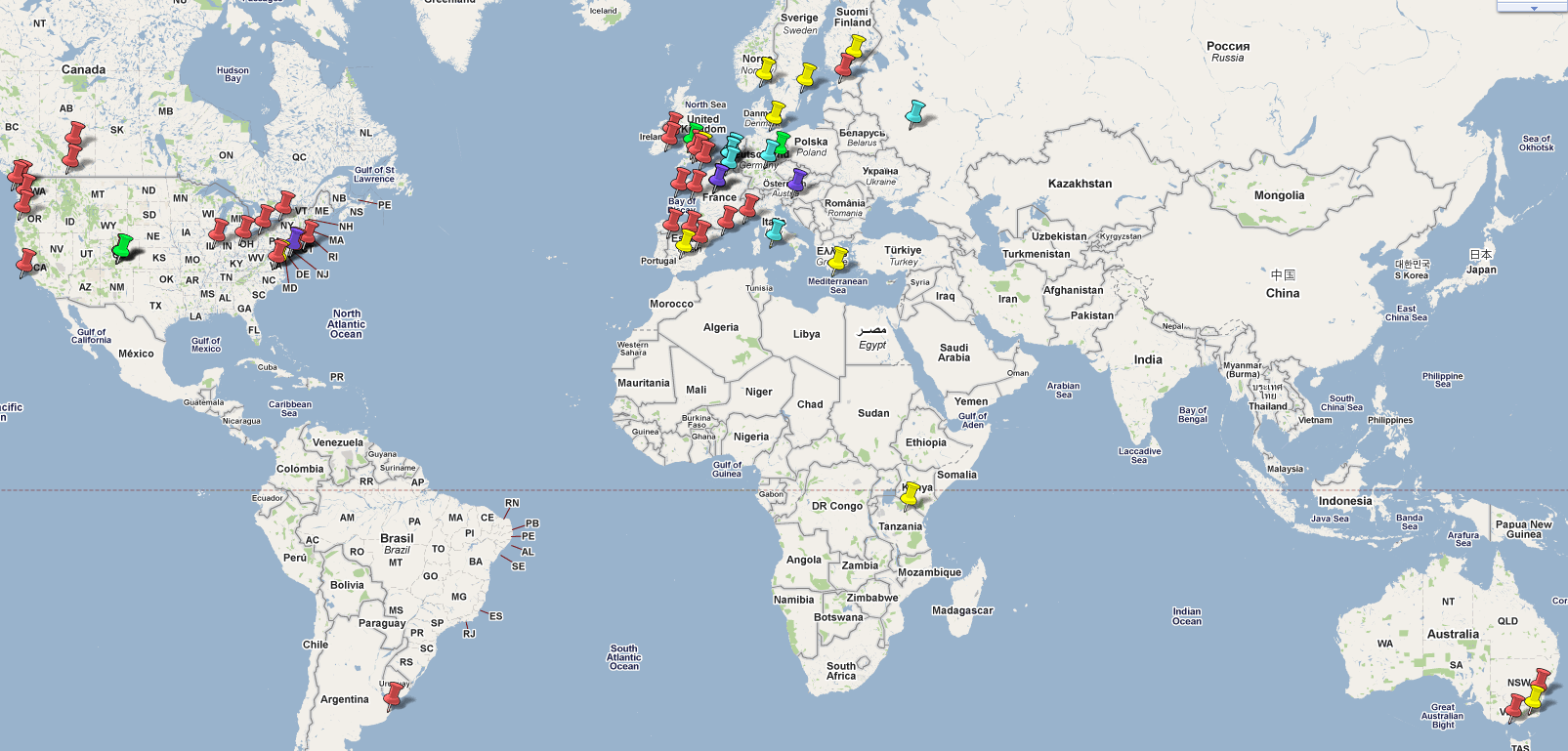 11 Mar 2011
BG-KR eGov Experts Workshop: Project 3: ITCC Roadmap
23
1.2 ETF adopting KR eGovFrame
Pilot an open source eService Technology Framework (ETF) adopting KR eGovFrame
Situation
Many eServices are in development in BG
Projects run independently, little coordination, no reuse
E.g. each region develops its own civil document services, although the database (ЕСГРАОН) is centralized
Benefits
Government: economies, reuse, vendor independence, easier interoperability (real, not just legislated)
Users: better usability through standard UI & functions
Developers : open standard system, collaboration, SME
Possible pilot application areas
Municipal eServices
University reference process model & eServices
11 Mar 2011
BG-KR eGov Experts Workshop: Project 3: ITCC Roadmap
24
eGovFrame Runtime Env
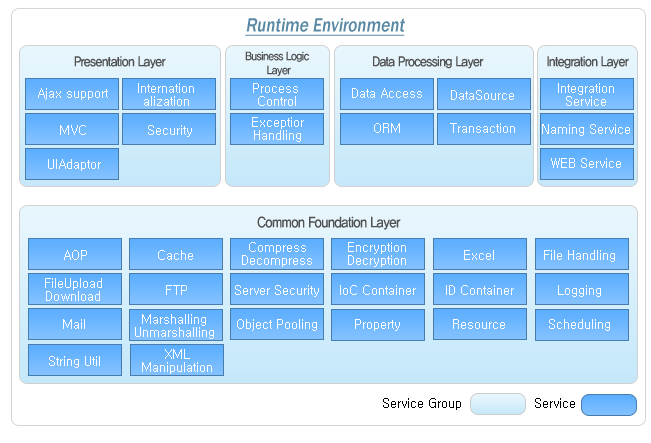 Mapping to Open Source frameworks: http://www.egovframe.go.kr/EgovEnvRun_Eng.jsp?menu=1&submenu=3&leftsub=1
11 Mar 2011
BG-KR eGov Experts Workshop: Project 3: ITCC Roadmap
25
eGovFrame Development Env
Based on open source, Java, Eclipse. Includes:
Development Environment Main
introductory contents and links to the development tools
Methodology and Template
various documentations for developing eGovFrame applications
Implementation Toolset
IDE
Editor (SourceCode, UML, ERD, DBIO, WebFlow)
Automatic Code Generation and Inspection
Debug setup (Local, Remote)
Test Toolset
write test code, automate testing
JUnit Test Framework, Eclipse Plugin, Ant Task, Maven2 Plugin, Excel reporting of test results
Deployment Toolset
FTP transmission of web app archive (WAR) to Application Server
WAR deployment, start/stop
Issue Management
11 Mar 2011
BG-KR eGov Experts Workshop: Project 3: ITCC Roadmap
26
eGovFrame Common Services
Includes 181 common shared services
http://www.egovframe.go.kr/Egovcmm_Eng.jsp?menu=2&submenu=3
User Authentication/Directory Service (4)
User Authentication (2)
Directory Service (LDAP) (2)
Security (8)
Real Name Authentication (2)
Role/Rights Management (5)
Encryption/Decryption (1)
Statistics/Reporting (5)
Collaboration (22)
Board (10)
Community (4)
SMS (1)
Schedule Management(4)
Email (1)
Address Book/Name Card (2)
User Support (36)
User Management (3)
Personalization (1)
Provision Management (3)
Online Help (6)
Online Participation (9)
Information Service/Notification (14)
System Management (20)
Common Code Management (7)
Log Management (6)
Menu Management (3)
Program Management (1)
Calendar (3)
System/Service Integration (4)
Utility Technology (74)
Message Handling (4)
Print/Output (3)
Cookie/Session (2)
Interface/Screen (2)
Web Editor (1)
Format/Calculation/Conversion (23)
System (39)
11 Mar 2011
BG-KR eGov Experts Workshop: Project 3: ITCC Roadmap
27
eGovFrame Service Group
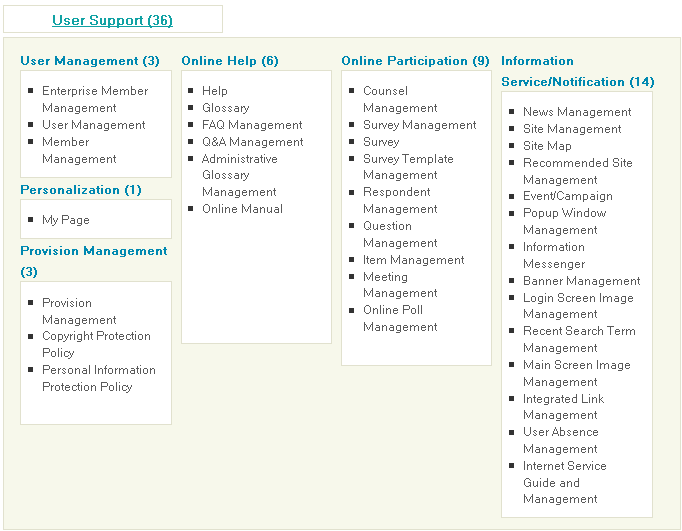 11 Mar 2011
BG-KR eGov Experts Workshop: Project 3: ITCC Roadmap
28
eGovFrame Component Passport
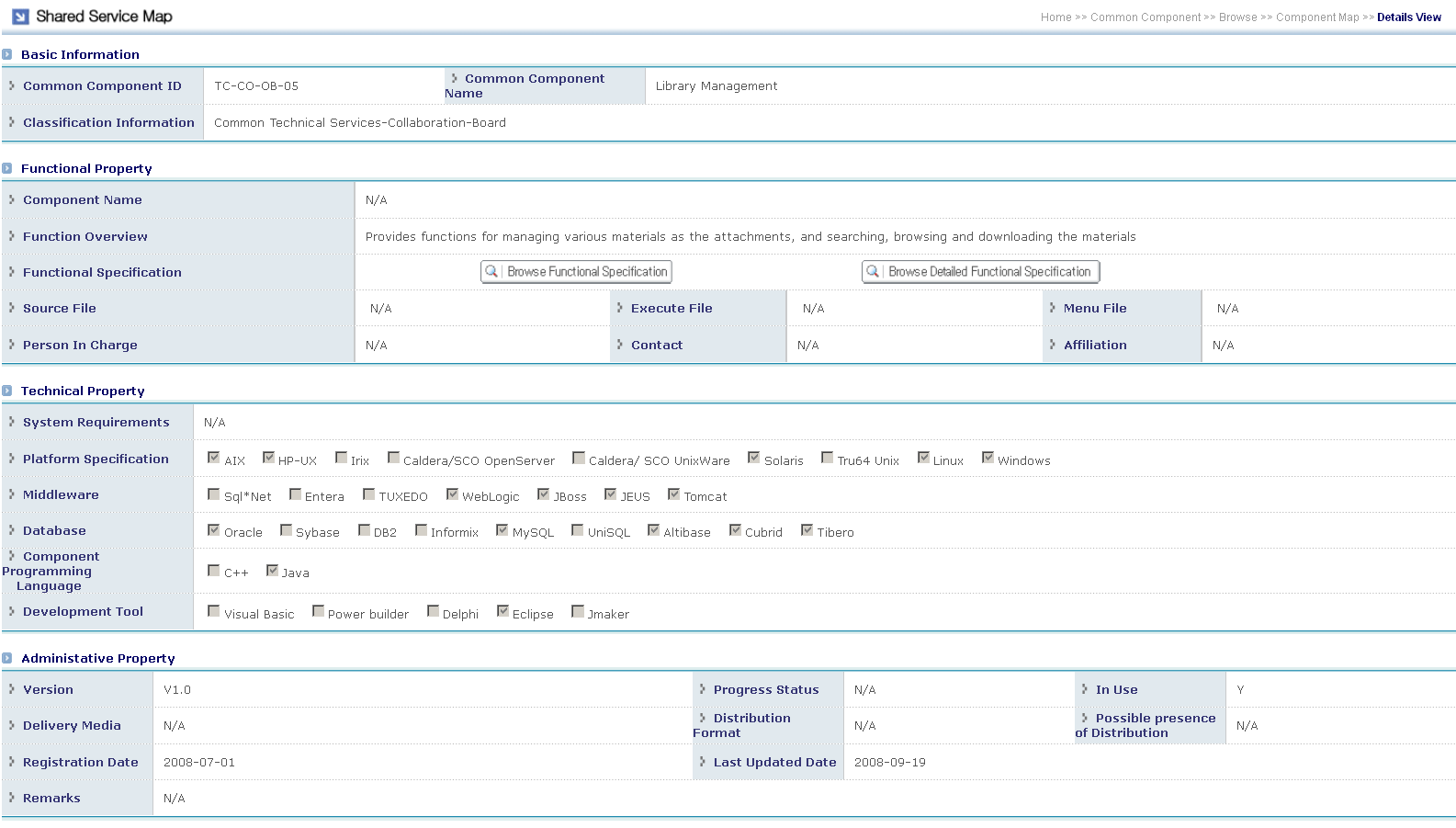 11 Mar 2011
BG-KR eGov Experts Workshop: Project 3: ITCC Roadmap
29
Selected Projects (2), Implementation
pptPlex Section Divider
The slides after this divider will be grouped into a section and given the label you type above.  Feel free to move this slide to any position in the deck.
1.3 eGov Best Practices
Situation
BG spent significant amount of money for eGov projects 
Few useful eServices, skepticism in society
Problems
No clear and measurable goals
Lack of “Rule of Procedure” for good project governance
Wasted effort
Approach
Research KR and world best practices
Gap analysis between best practices & BG practices 
Build national consensus, make recommendations
Possible project areas
Data Modeling, Business Process Modeling
Enterprise Arhitecture, ITIL
Public accountability: eGov Evaluation portal, Project Register
11 Mar 2011
BG-KR eGov Experts Workshop: Project 3: ITCC Roadmap
31
1.4 Analysis of ICT innovation
Situation
Era of global economic crisis
Lack of competitiveness of BG industries, SME
ICT is the exception to some extent
Needs
Scientific research to assess the approach
Redirection of BG industry structure
Possible Approach
Organize expert group for elaborating methodologies
Assess best practices in countries that overcame the crisis 
Choose BG-suitable products, services & policy
11 Mar 2011
BG-KR eGov Experts Workshop: Project 3: ITCC Roadmap
32
2.1 Korea-Bulgaria ICT Forum
Organize two workshops
Spring: 11 March 2011
Place: Sofia, Bulgaria
KR-BG eGov experts workshop
Participants: government officials, industry,  universities
Autumn: October 2011
Place: Korea or Bulgaria
Subject: TBD
Participants: TBD
11 Mar 2011
BG-KR eGov Experts Workshop: Project 3: ITCC Roadmap
33
2.2 Students/Lecturers Exchange
Situation
 Some Masters courses in eGov, eLearning etc
 Teaching is based on literature sources
 BG local lecturers and local experiences
Needs
Enrich delivery of program with advanced approaches
Leading countries experiences
Possible Approach
Collaboration with appropriate KR University (Institute)
Invite BG Master students to KR
Exchange lecturers between the two countries
11 Mar 2011
BG-KR eGov Experts Workshop: Project 3: ITCC Roadmap
34
2.3 Korean Digital Content
Situation
KR donated Internet facilities to BG in 2004
BG runs Internet Plaza with the facilities in Sofia
PC, Beam projector, Screen, A/V systems
Needs
Enhance usage of Internet Plaza
Introduce KR digital content (movies, documentaries…)
Provide cultural service to local people in Sofia
Possible Approach
 Play KR digital content at the Internet Plaza
 Internet Plaza provides the space and projector
 ITCC provides the digital content
11 Mar 2011
BG-KR eGov Experts Workshop: Project 3: ITCC Roadmap
35
3.1 ITCC Comm & Collaboration
Problems
Currently ITCC does not communicate effectively. Email is used for all communication. Important ideas, documents and links are lost and forgotten in emails
Collaboration is sub-optimal. No shared workspace, projects do not share documents, no tracking of tasks, carry over and followup.    
ITCC's public communication is rudimentary
Needs
Efficient communication channel with the Government
Collaboration with the IT associations (BAIT, BASSCOM, ICT Cluster)
Effective communication and collaboration system (wiki)
Establish wiki use templates, best practices, macros, etc
Prepare wiki training and HowTo pages. Train everyone to use the wiki effectively and pervasively
Perform "Wiki Gardening": spend time attending to the quality, flow, and overall polish of content; help people use the wiki through hands-on teaching; promulgate good Wiki Patterns 
Public website 
Website should be quite open since ITCC works for the public interest. Possible self-registration of eGov experts can, extensive discussion forums. "Natural extension" of the wiki
Social presence, e.g. Facebook eBulgaria2020 group, Twitter, Slideshare, etc
PR and media presence. Collaborate with eGov-related media and conferences
11 Mar 2011
BG-KR eGov Experts Workshop: Project 3: ITCC Roadmap
36
3.2 Financial Management
Needs (internal management)
Preparation of tender documents
Execution of public procurement procedures
Negotiation and Contracting
Contract execution and monitoring
Accountability to donors and Steering Committee
11 Mar 2011
BG-KR eGov Experts Workshop: Project 3: ITCC Roadmap
37
Project Implementation
Proposed timeline:
Mar-Apr: prepare project details (concept, work packages, deliverables, work breakdown)
Apr-May: prepare tender documents
Apr-May: find KR project partners 
May: partner meeting in KR (travel exp covered)
May: public procurement procedure
Jun: projects start
Only 7m for project execution
Can we speedup timeline?
Successful projects can be extended in second year
11 Mar 2011
BG-KR eGov Experts Workshop: Project 3: ITCC Roadmap
38